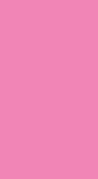 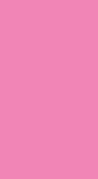 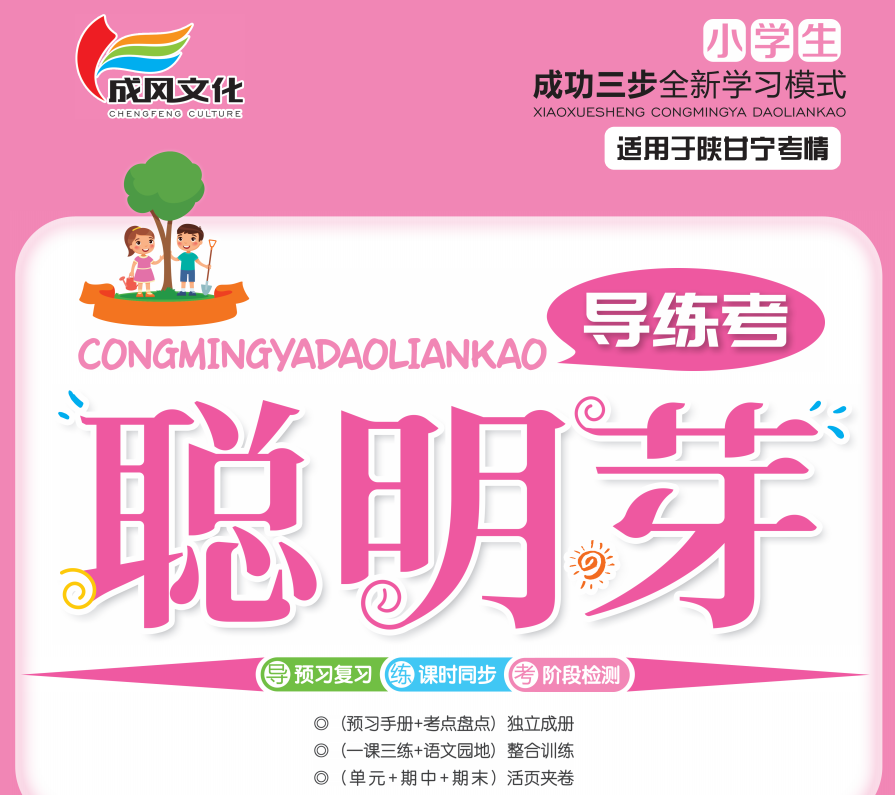 第一单元
2祖父的园子
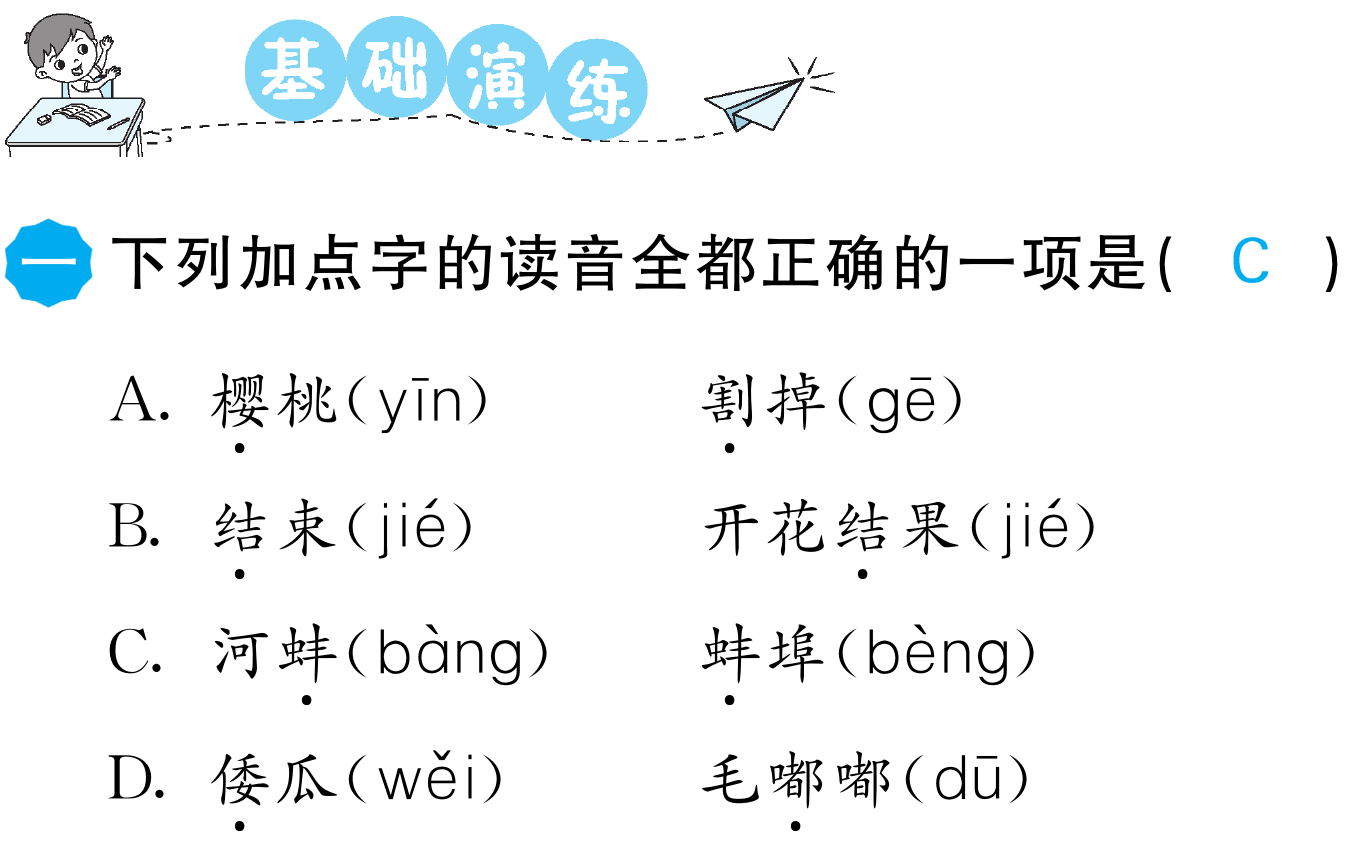 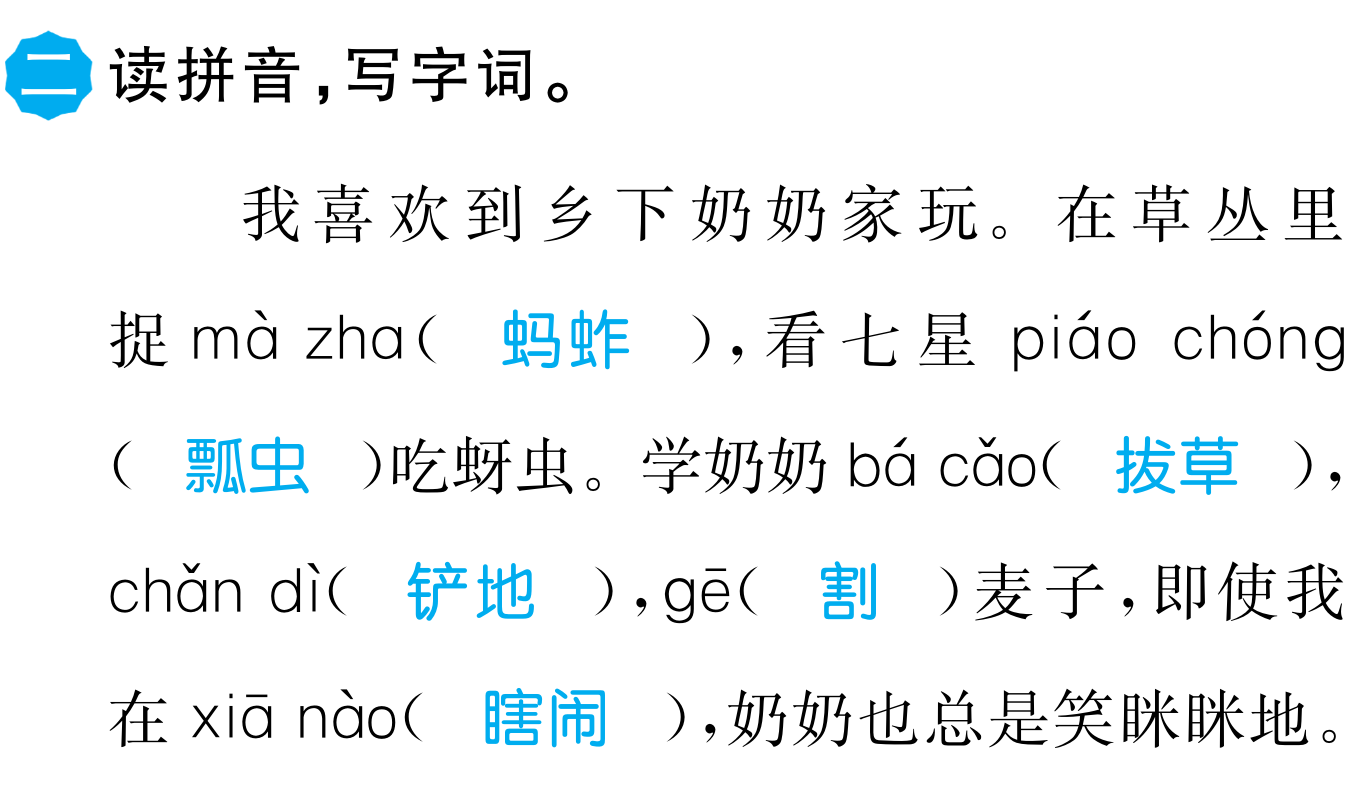 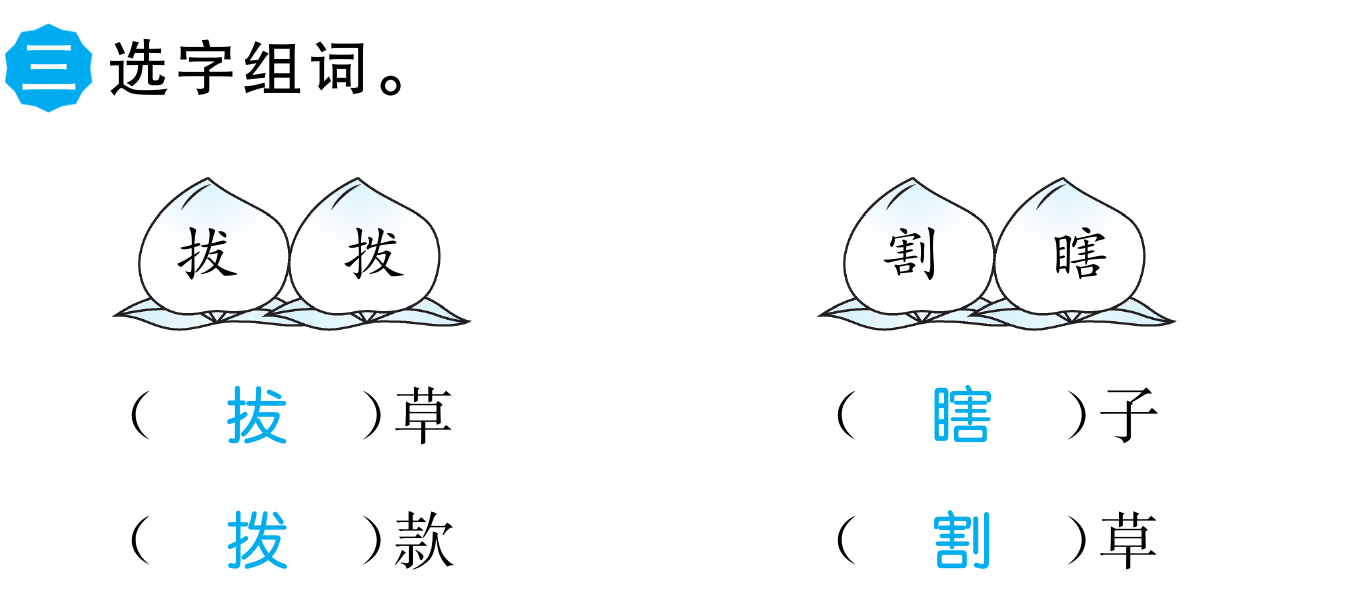 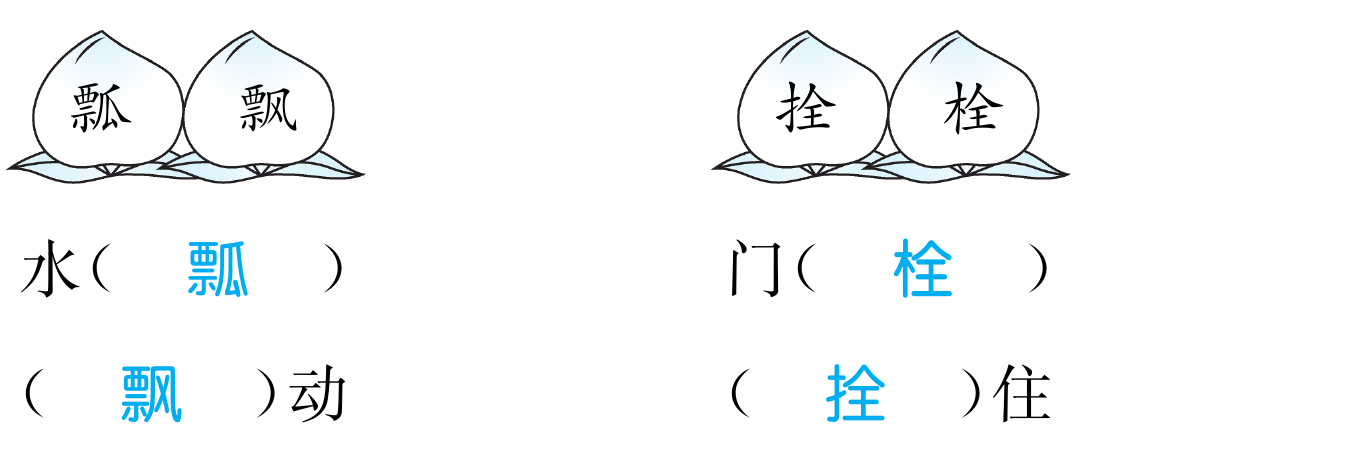 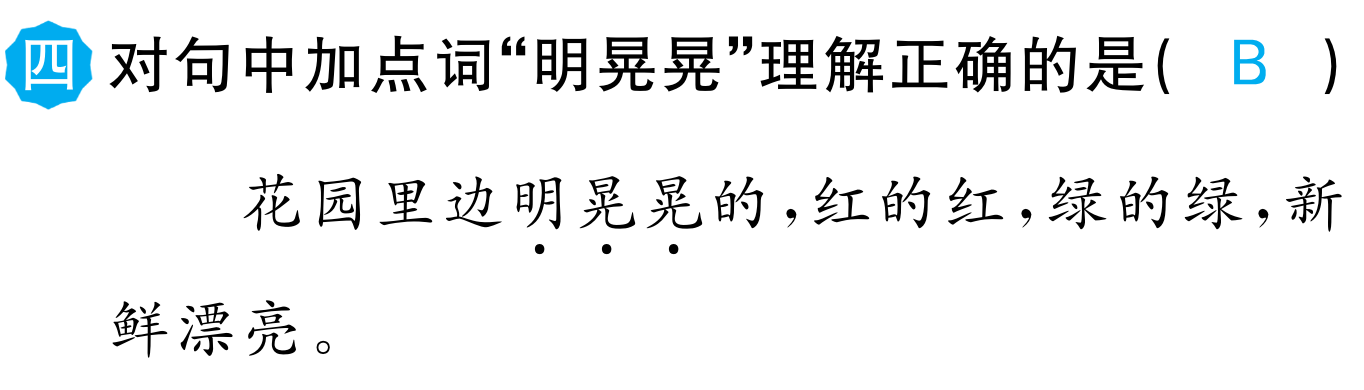 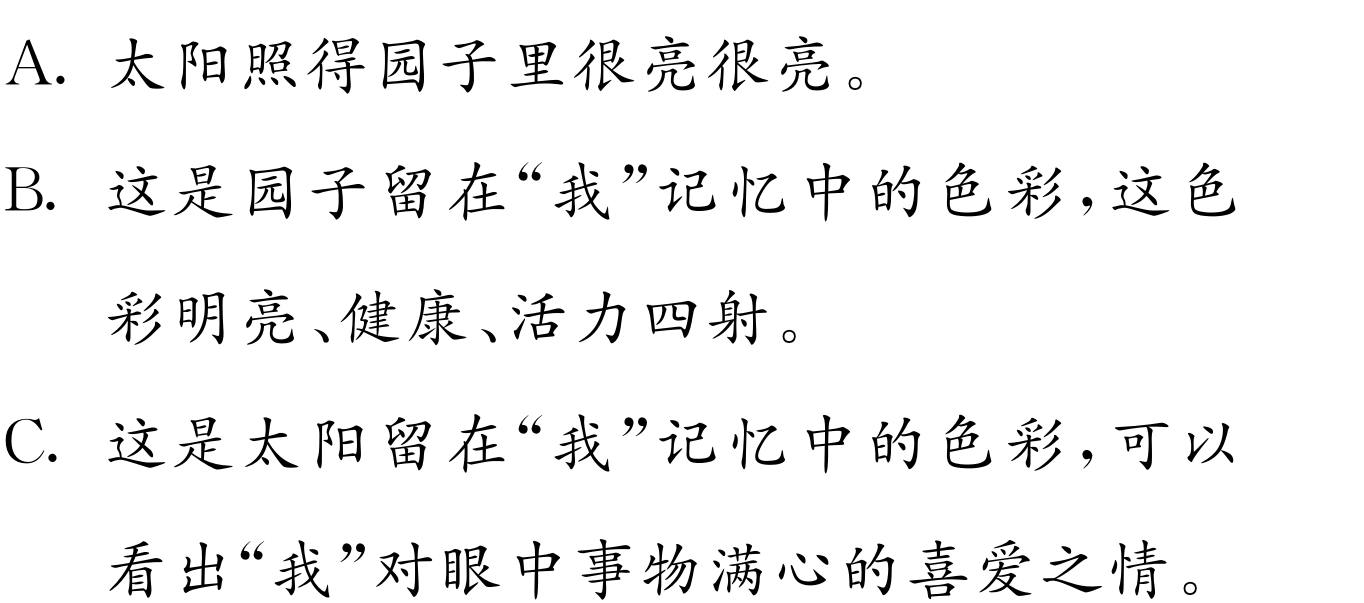 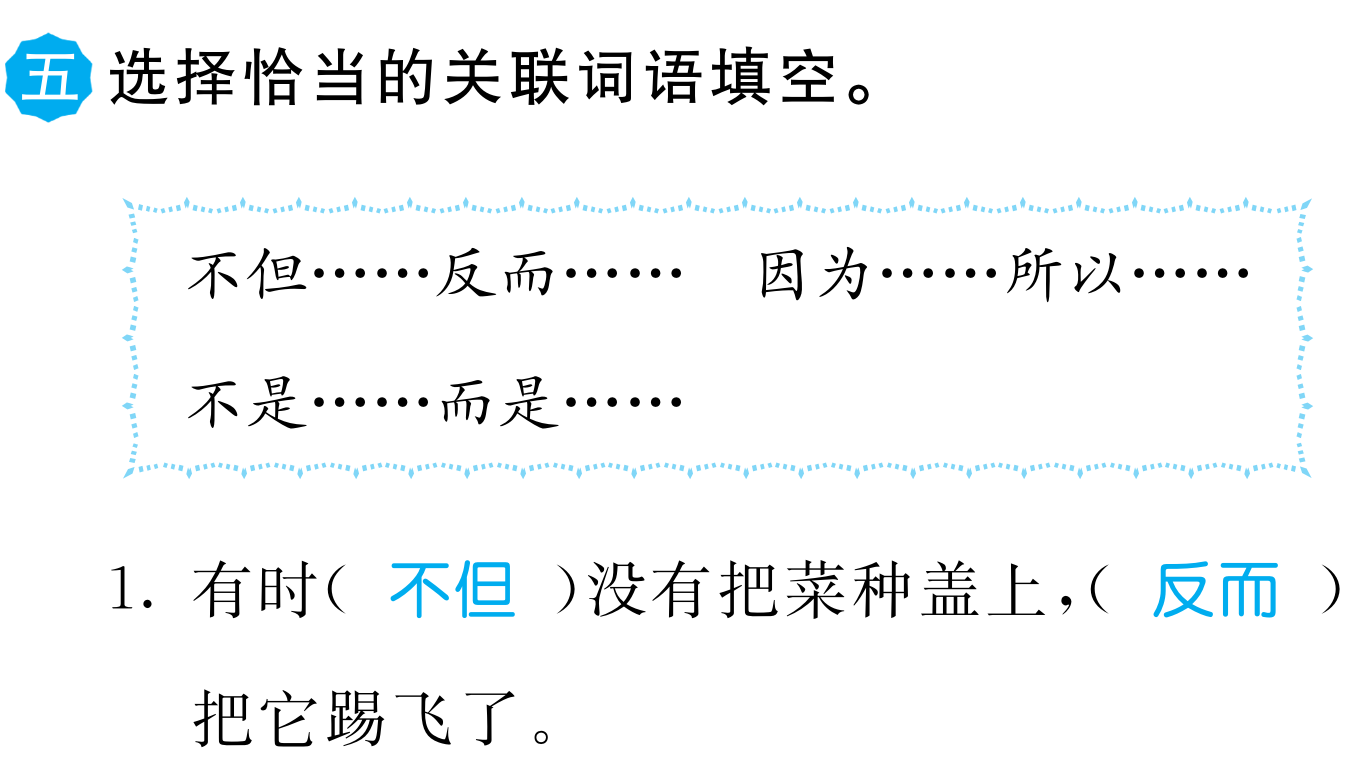 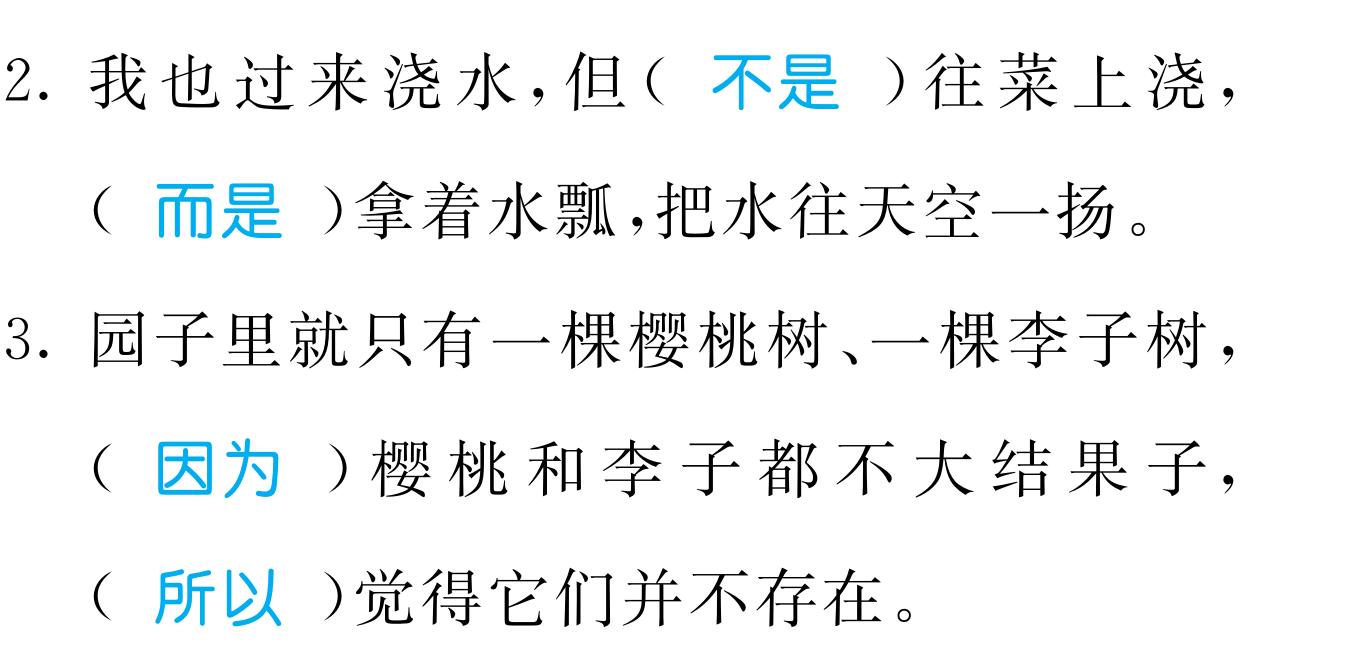 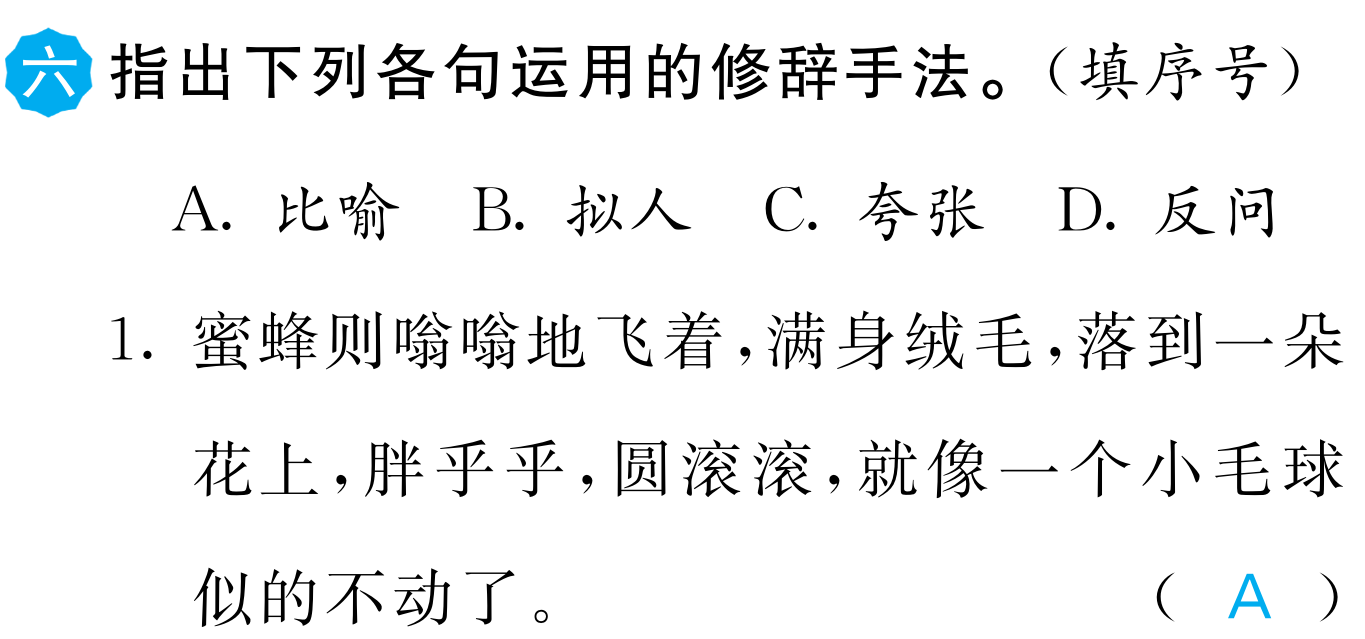 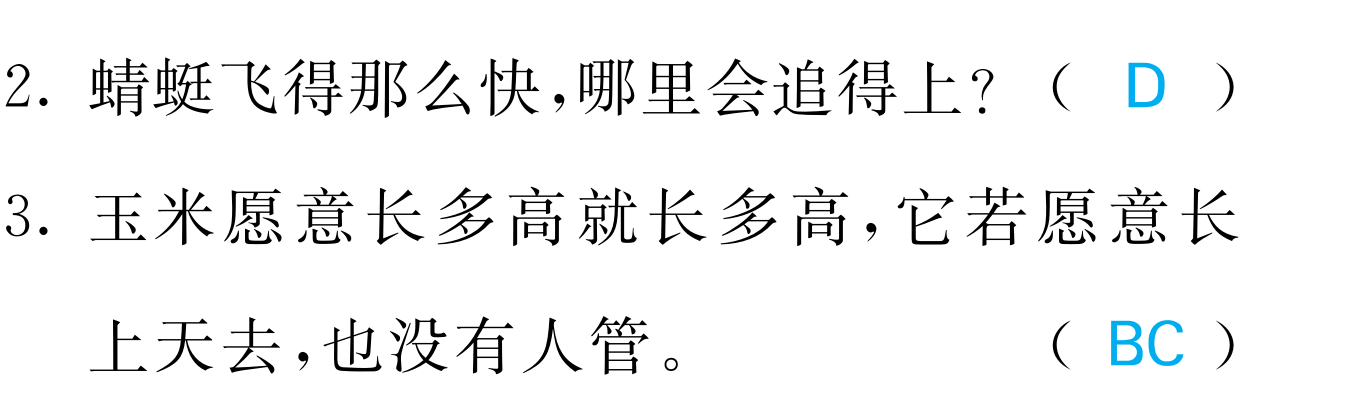 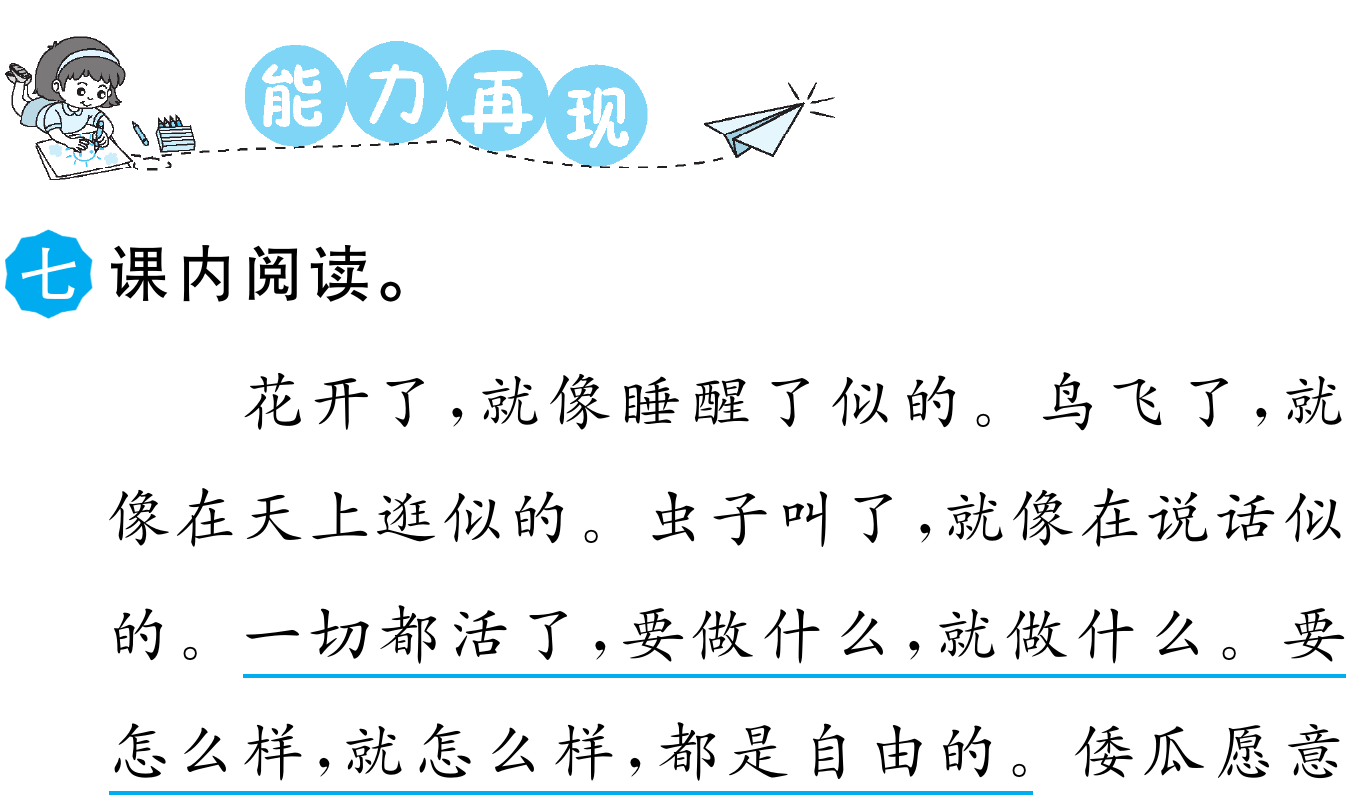 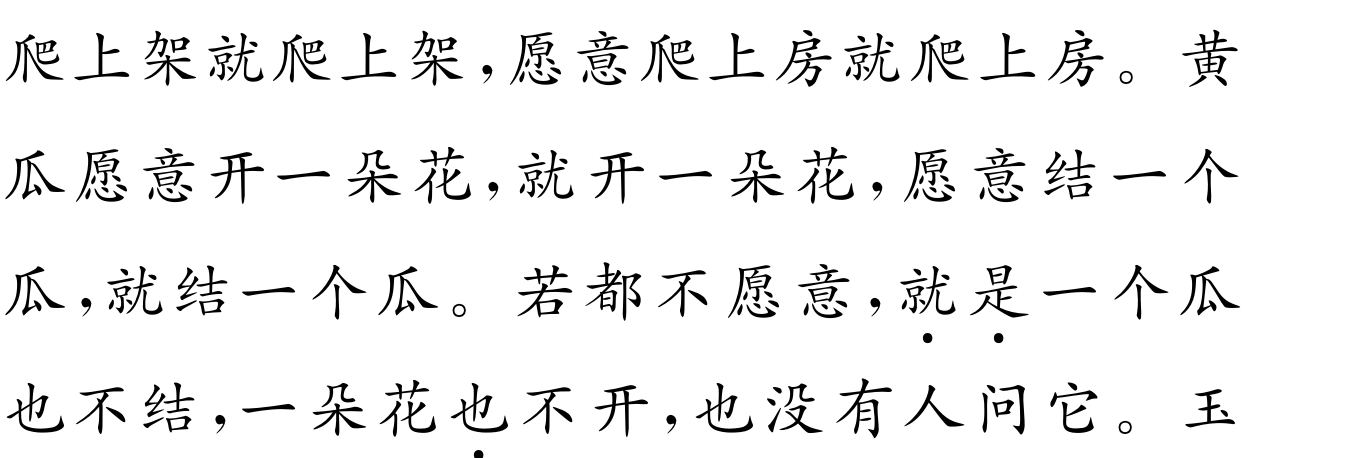 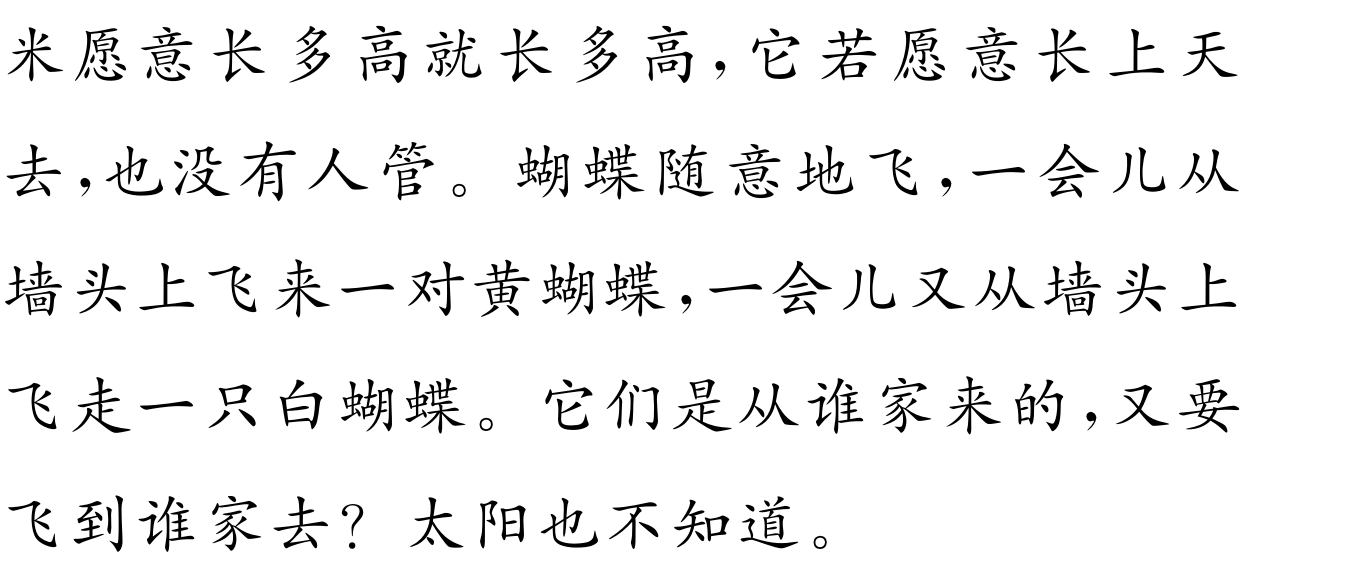 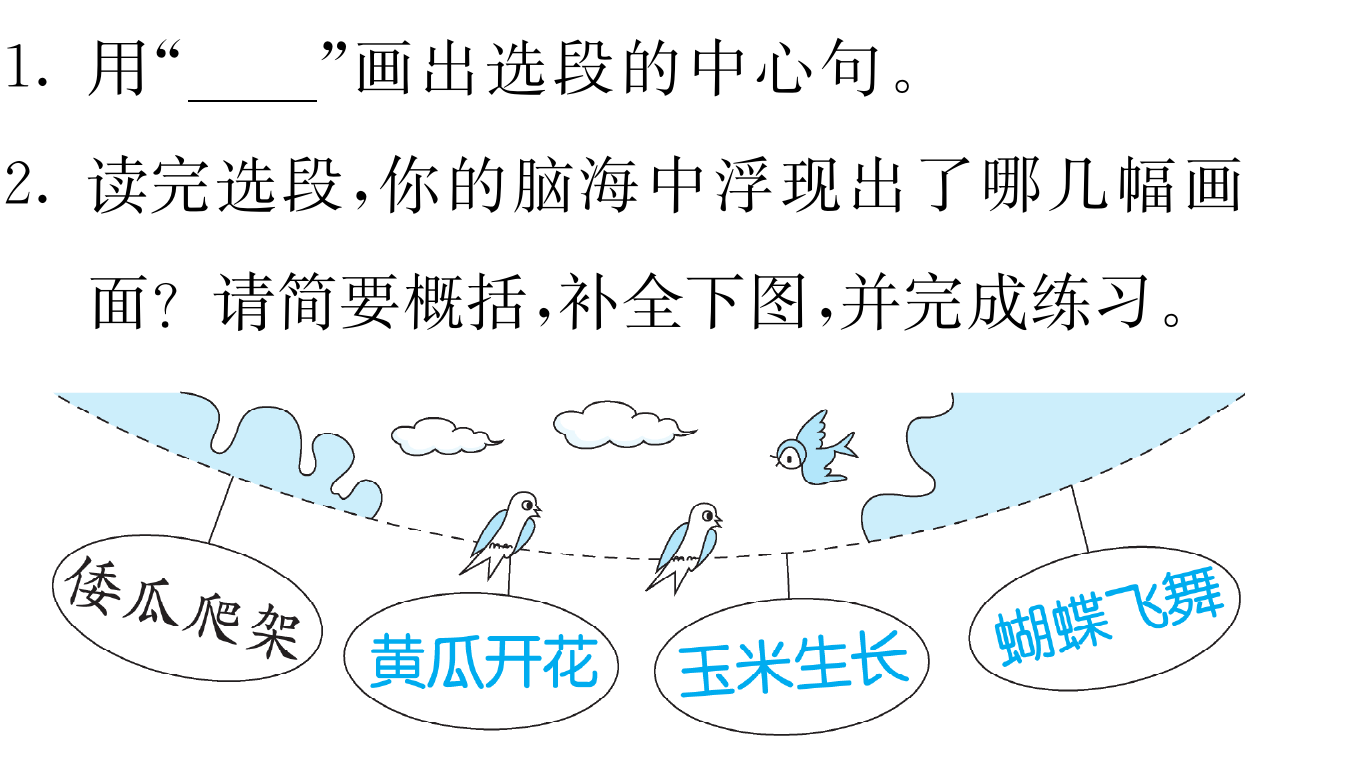 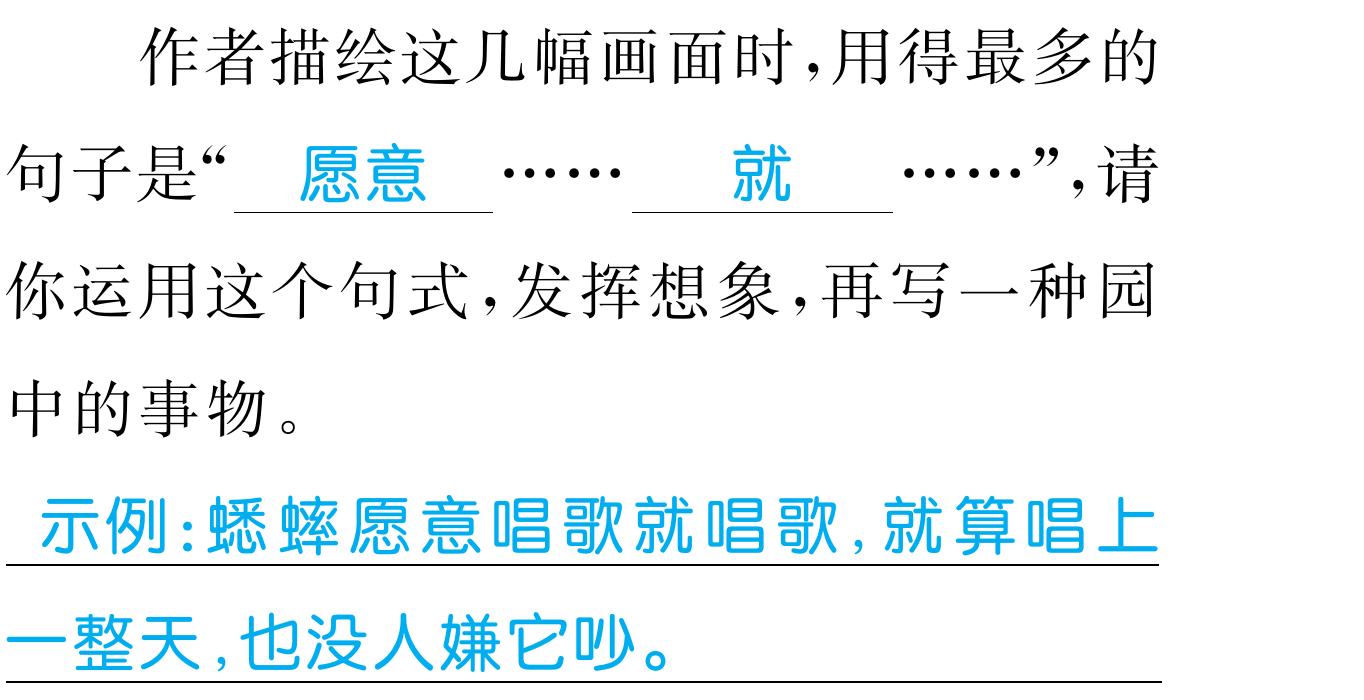 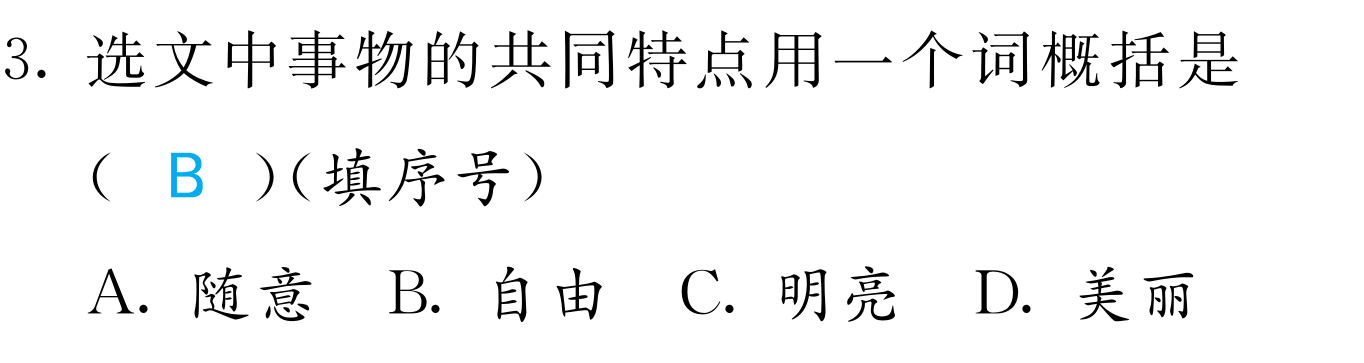 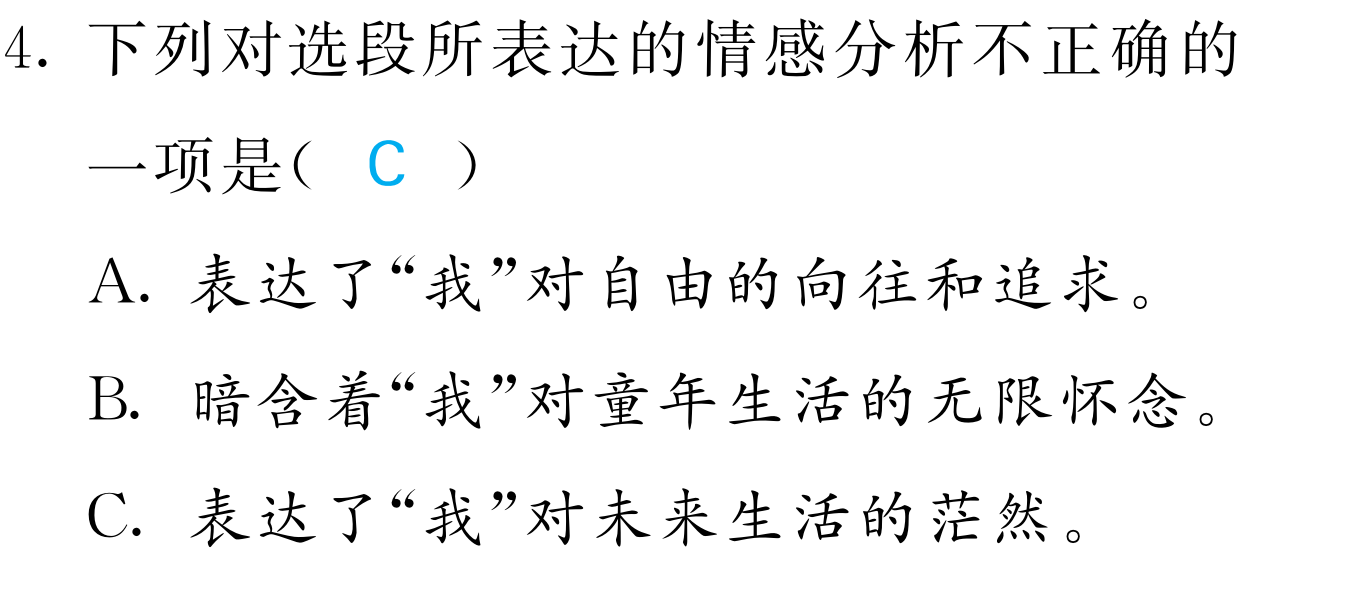 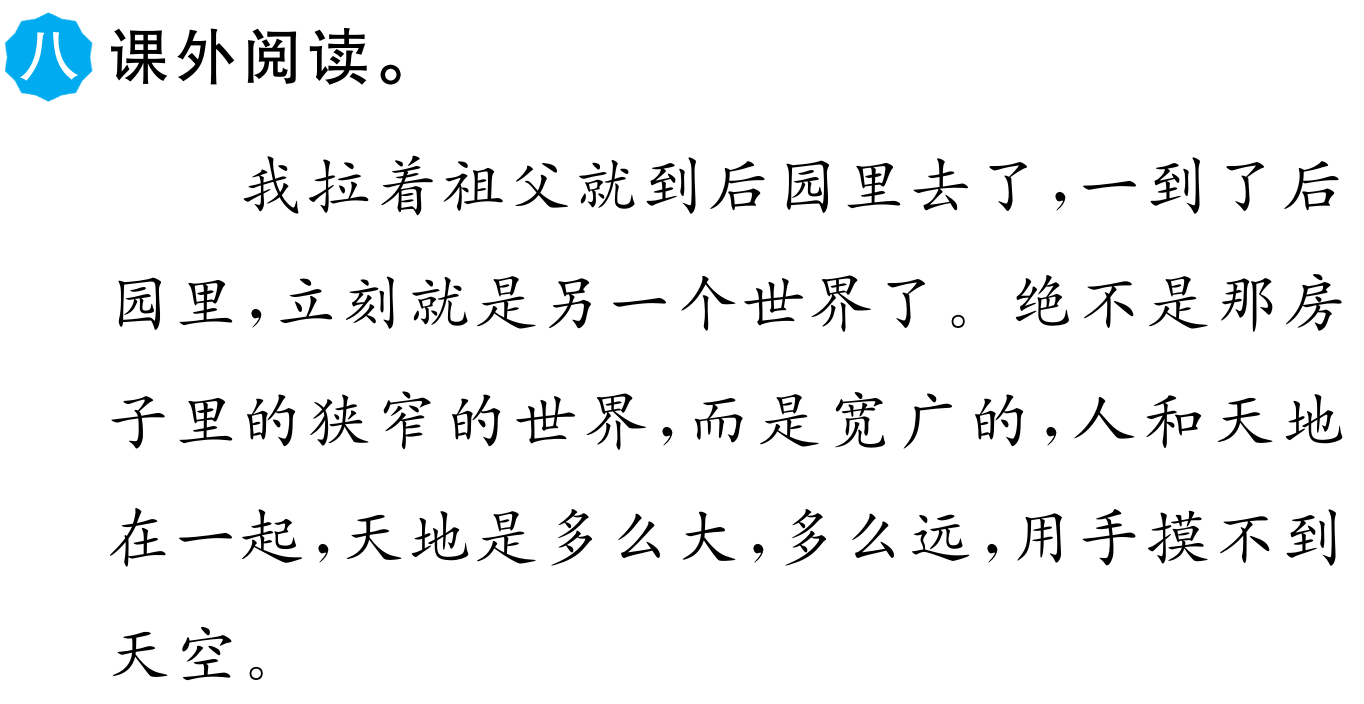 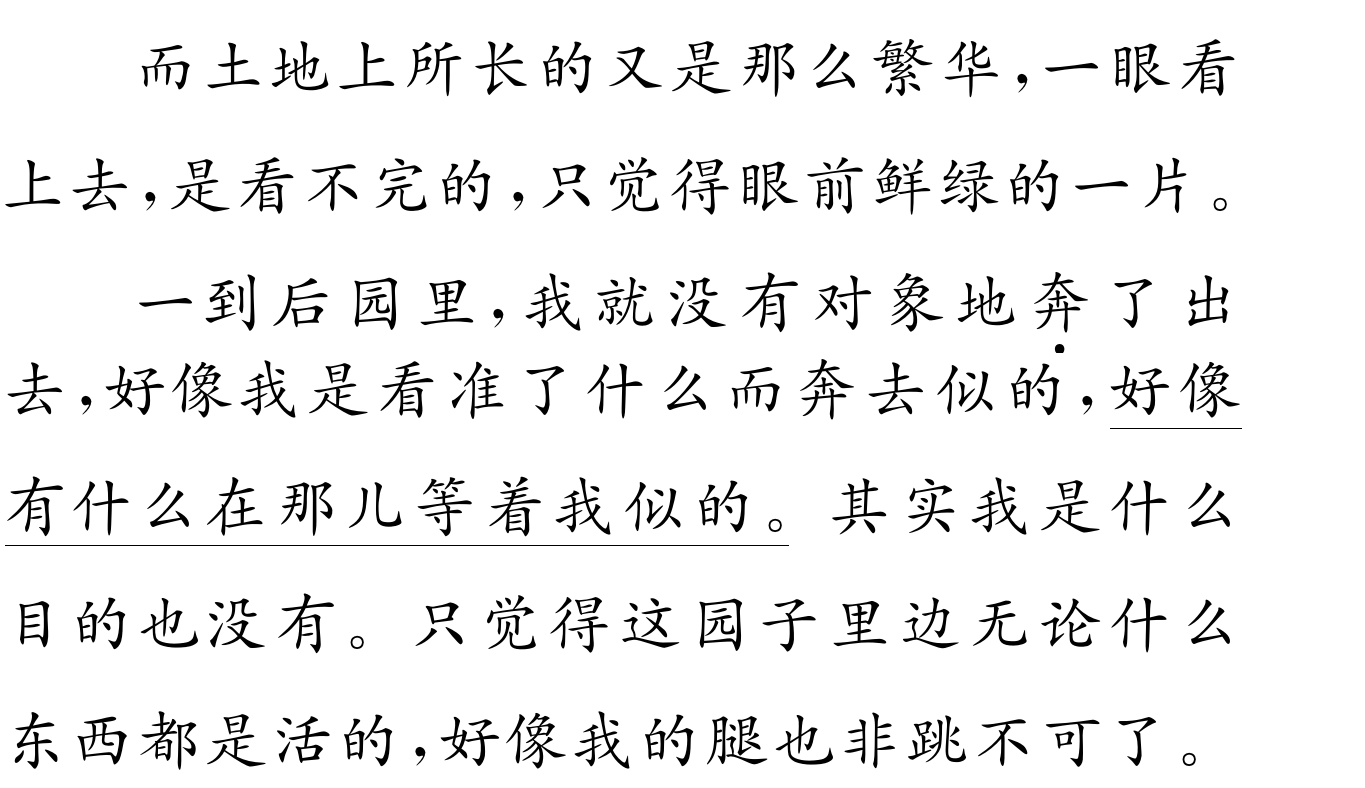 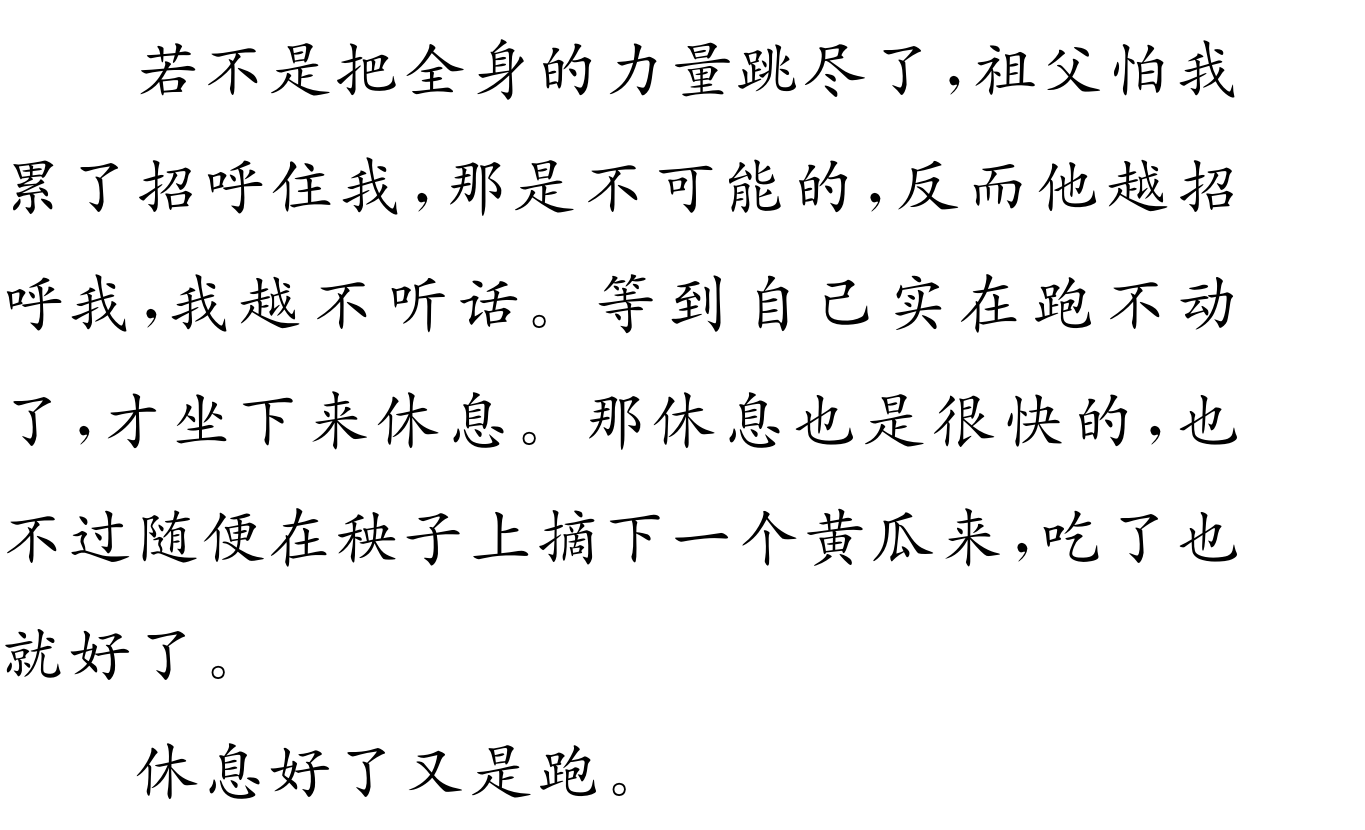 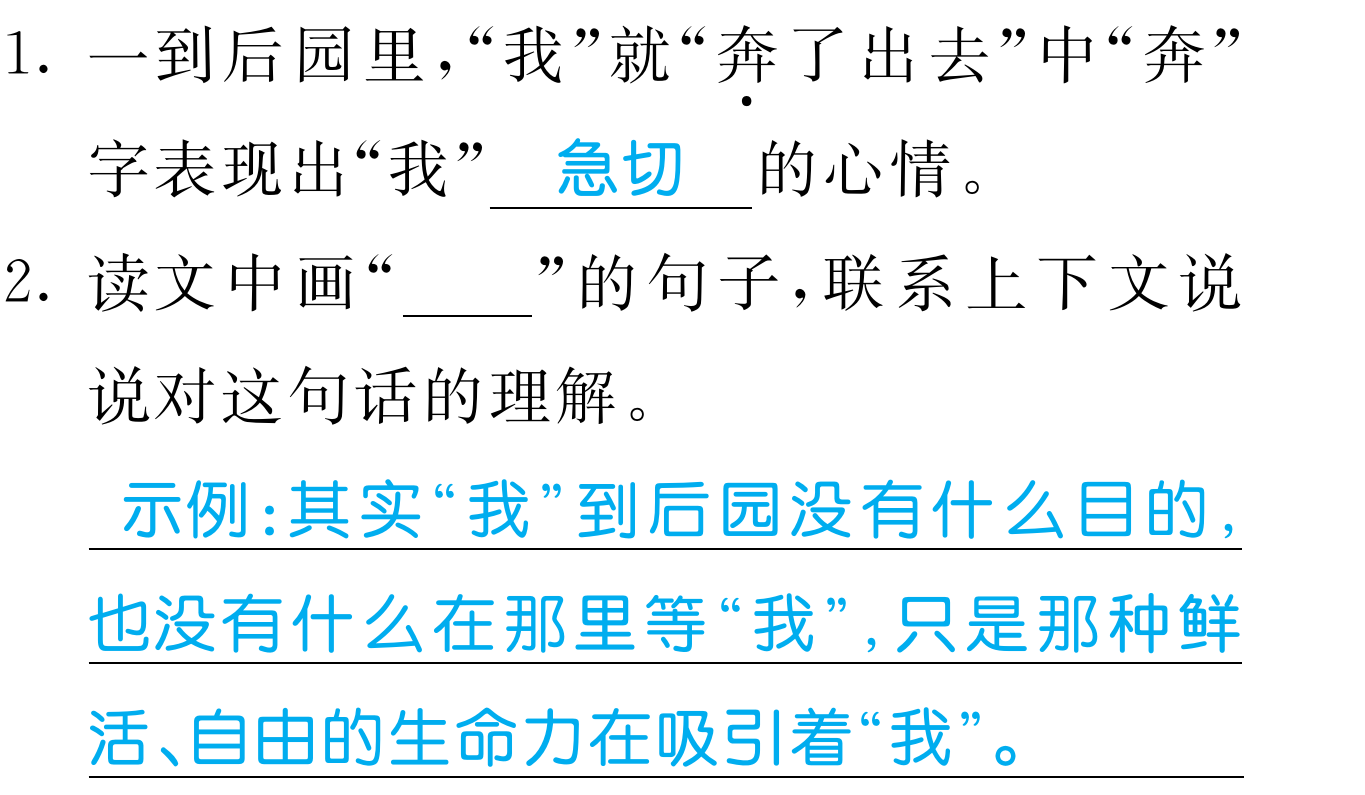 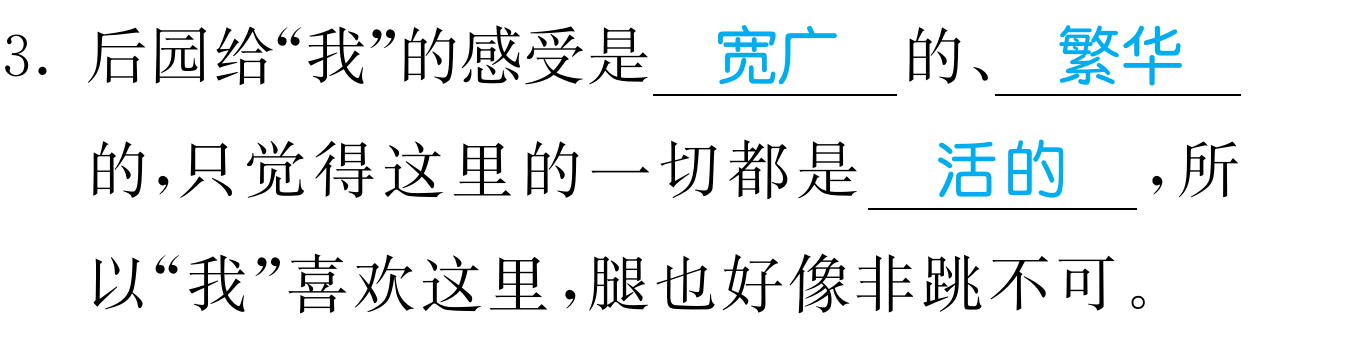 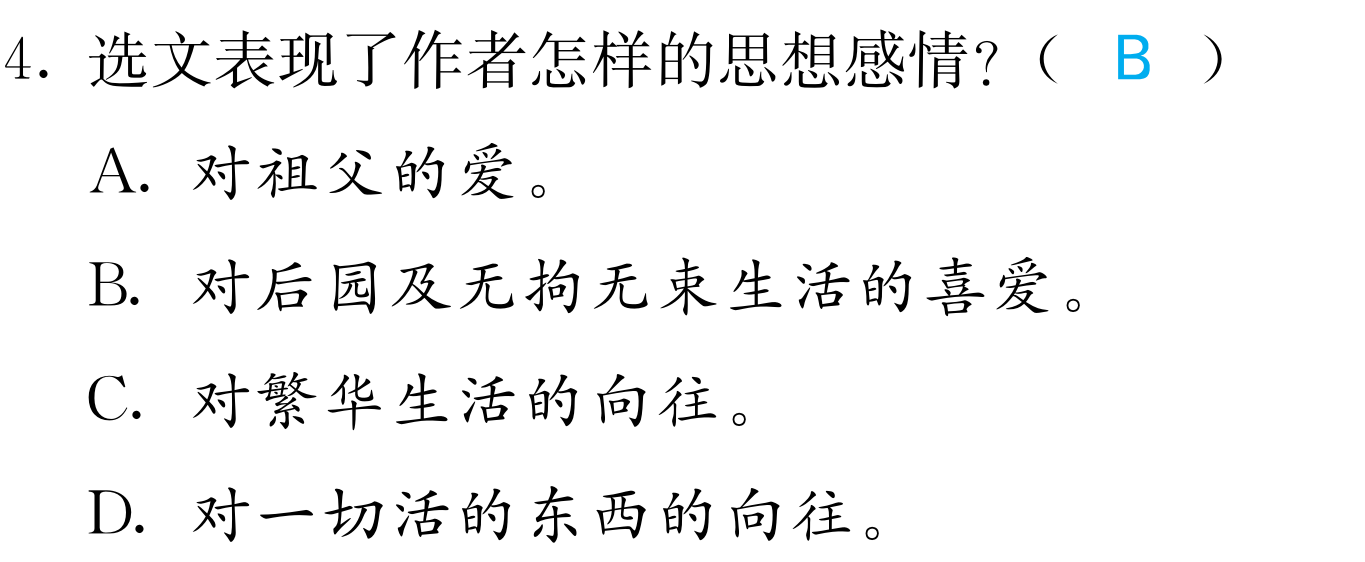 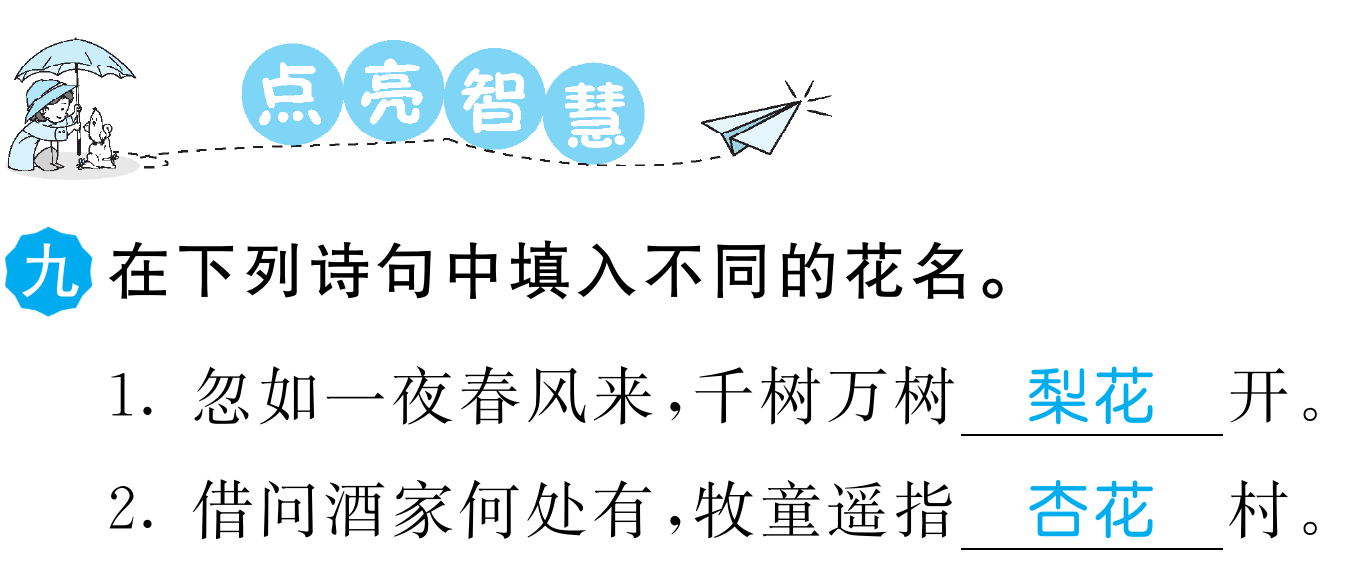 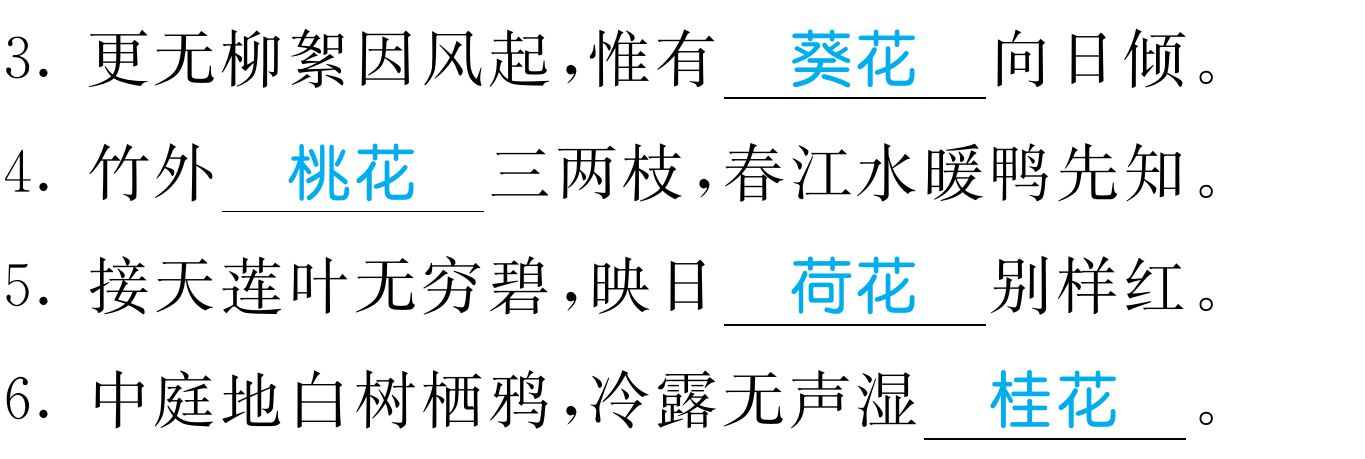 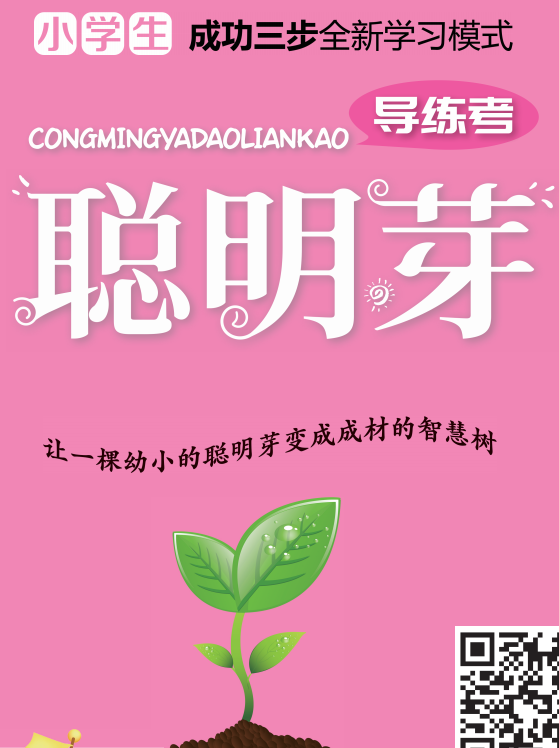 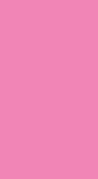 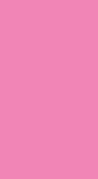 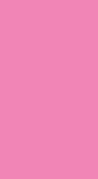 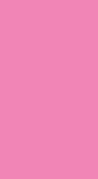